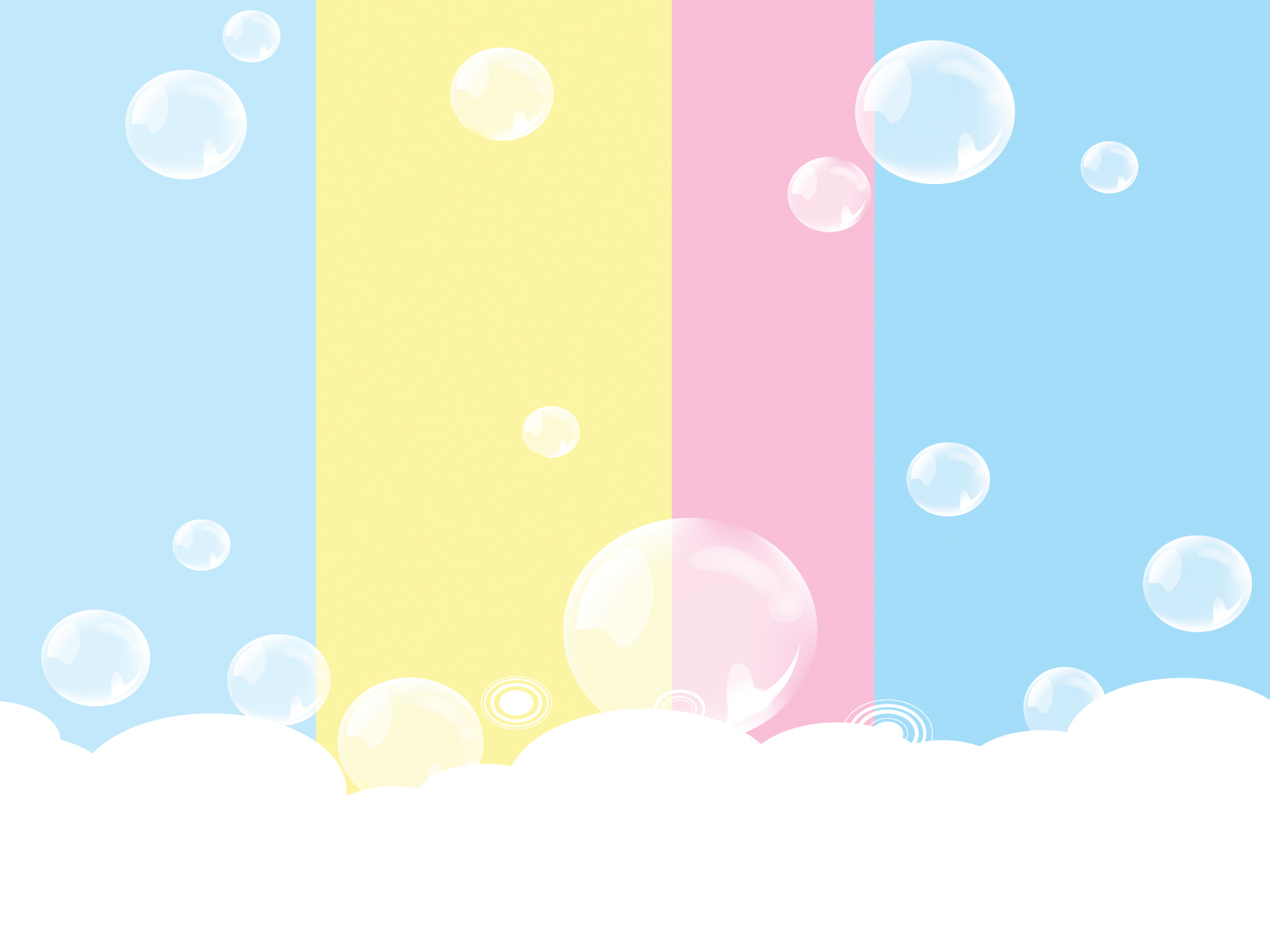 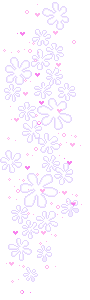 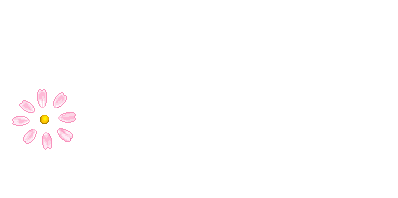 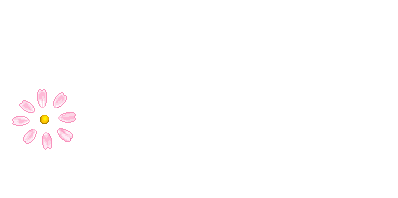 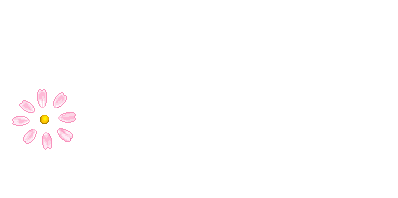 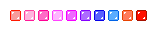 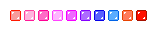 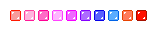 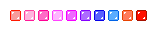 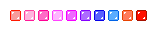 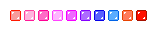 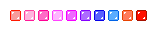 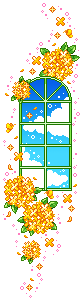 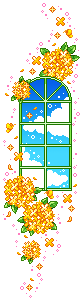 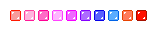 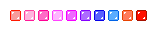 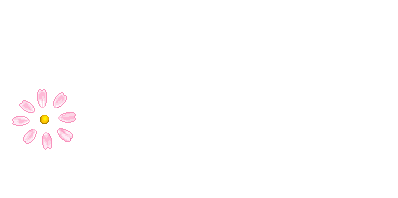 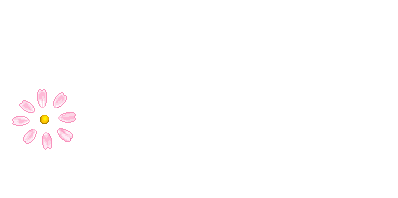 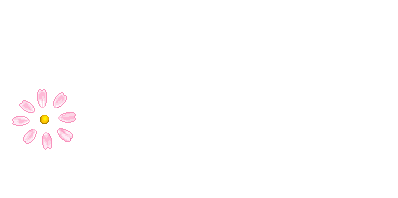 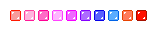 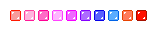 CHÀO MỪNG
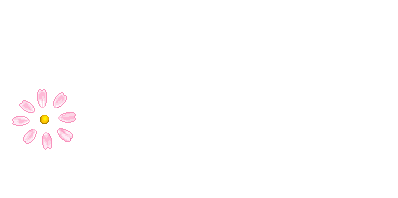 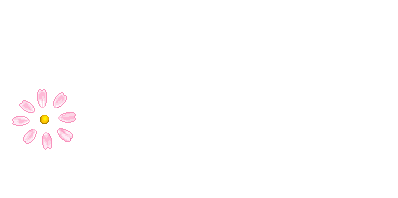 Quý thầy cô 
Về dự giờ thăm lớp 5
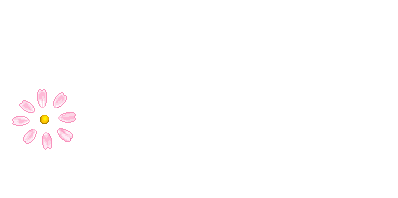 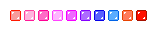 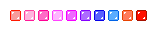 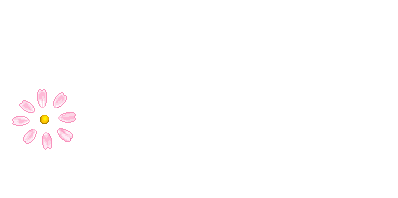 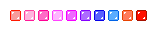 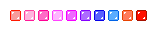 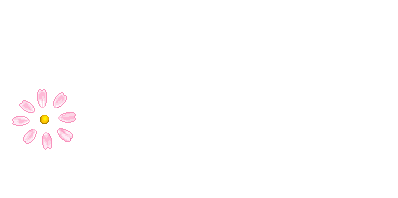 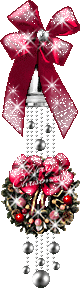 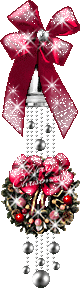 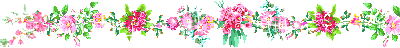 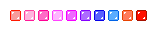 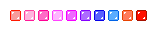 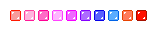 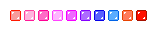 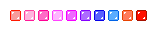 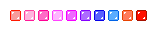 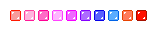 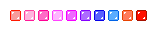 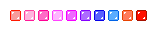 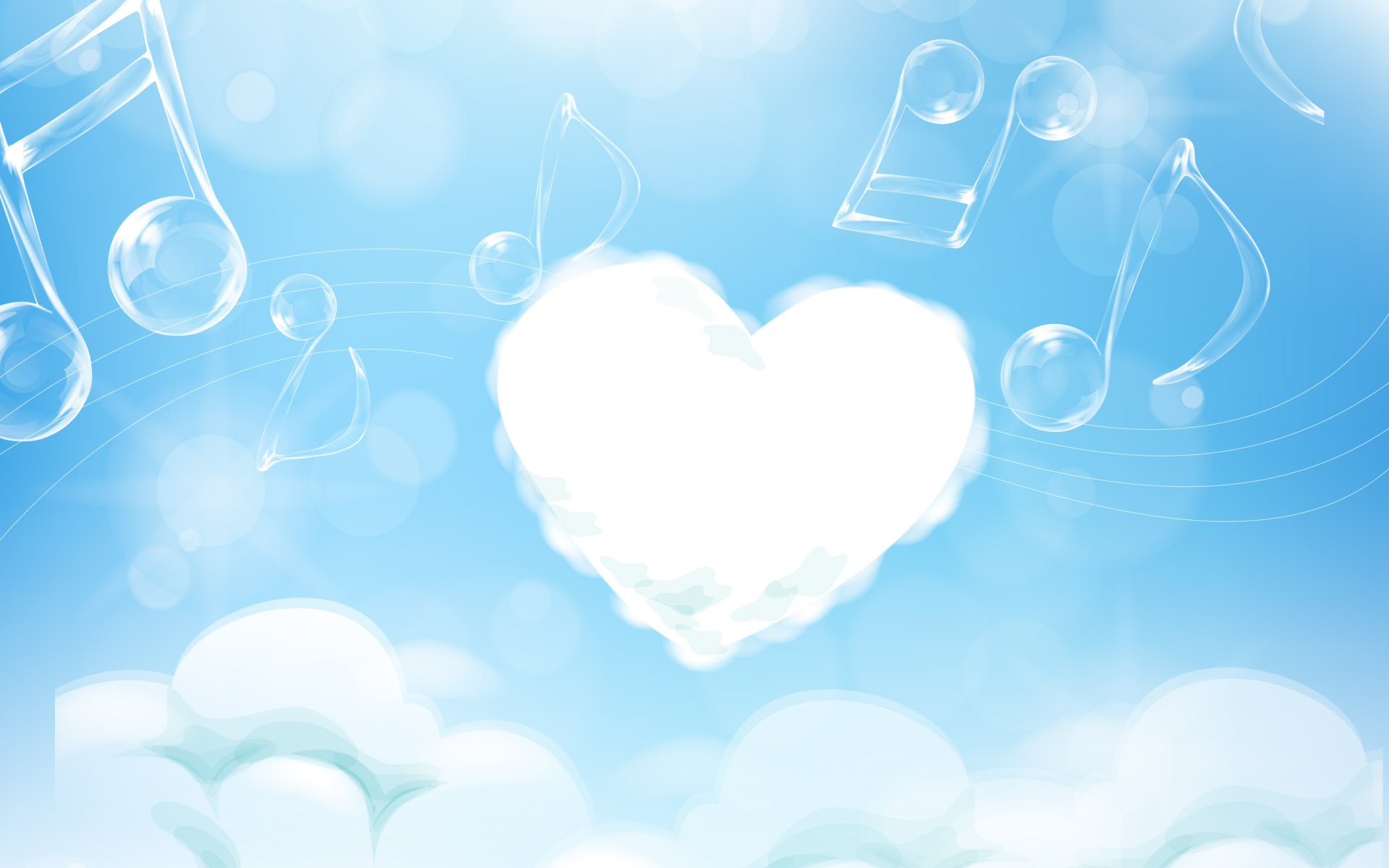 TIN HỌC
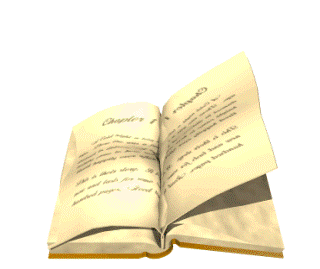 KHỞI ĐỘNG
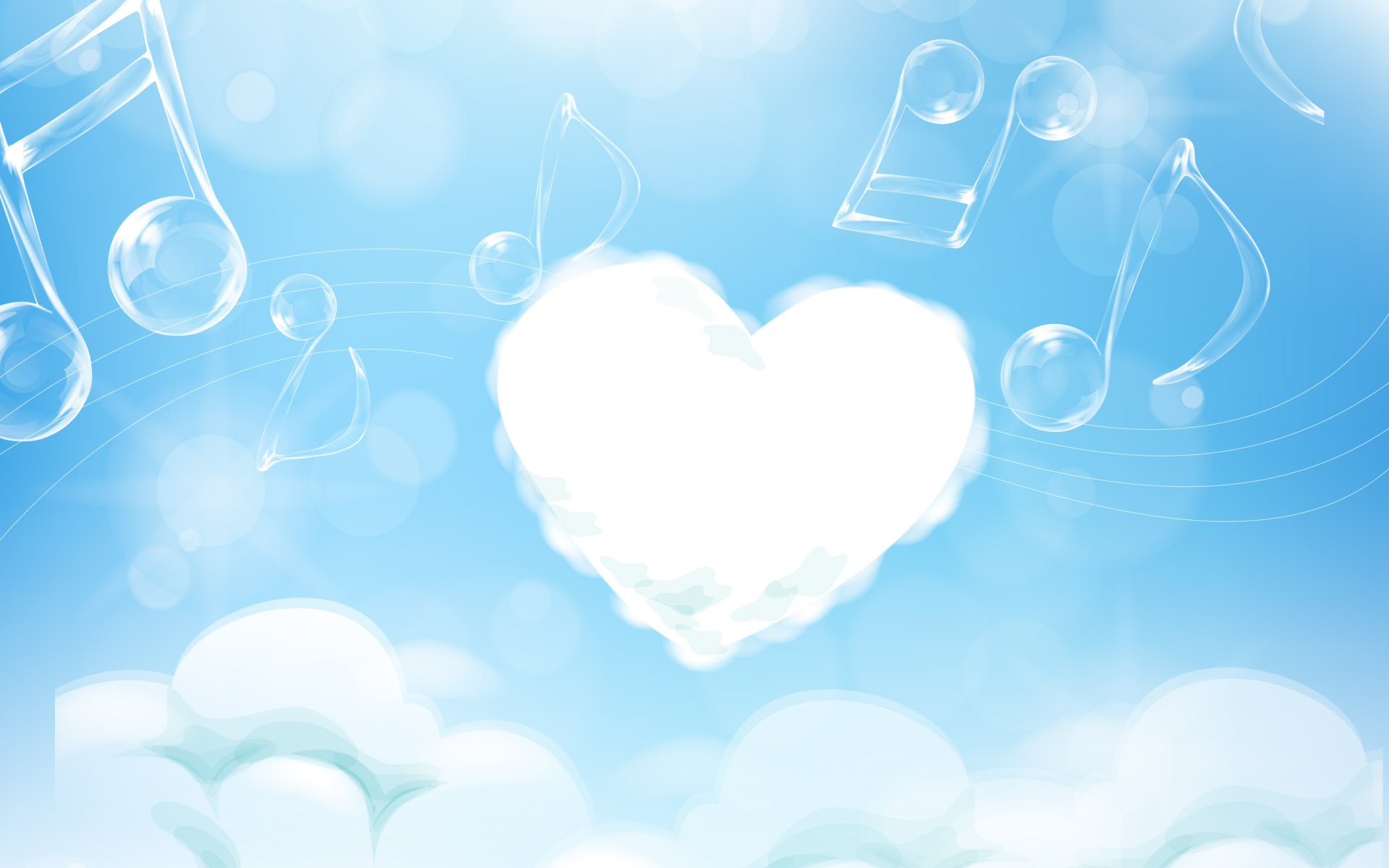 TIN HỌC
Em hãy chèn bài hát “Em yêu trường em” vào trang trình chiếu sau !
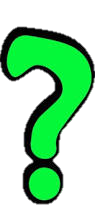 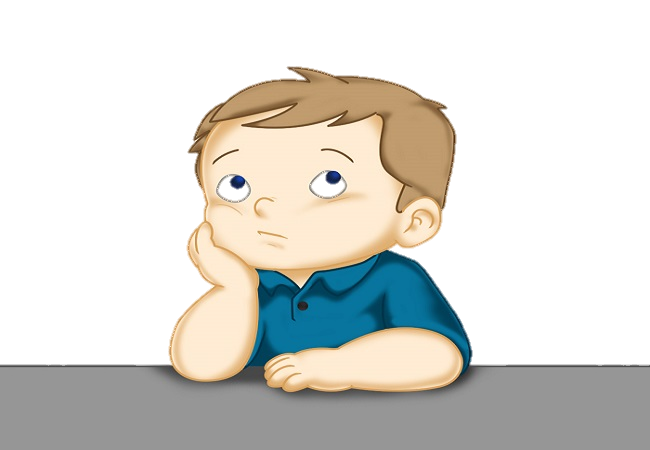 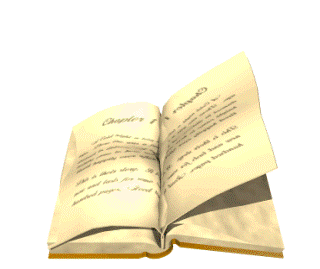 TIN HỌC
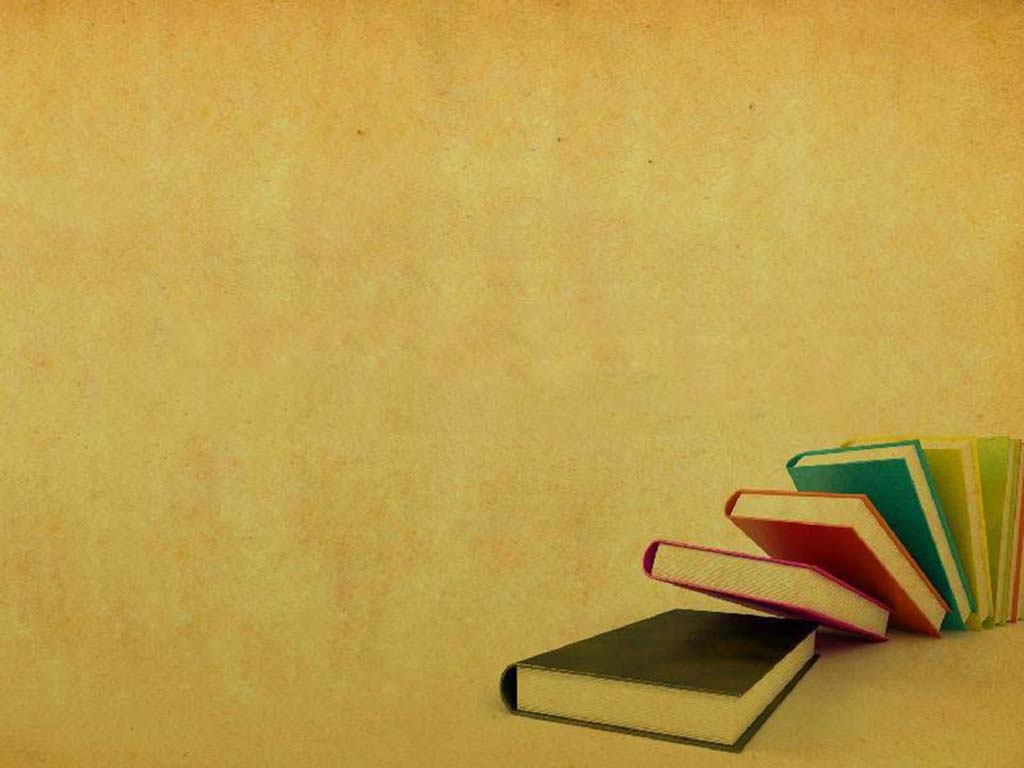 Thứ sáu ngày 20 tháng 12 năm 2019
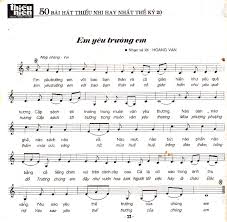 Em yêu trường em
!!!
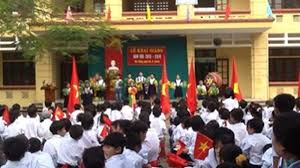 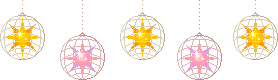 TIN HỌC
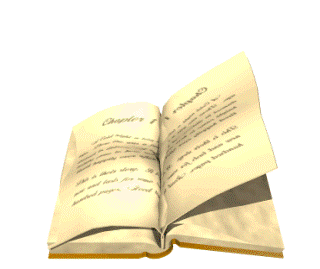 Thứ 6 ngày 8 tháng 12 năm 2017
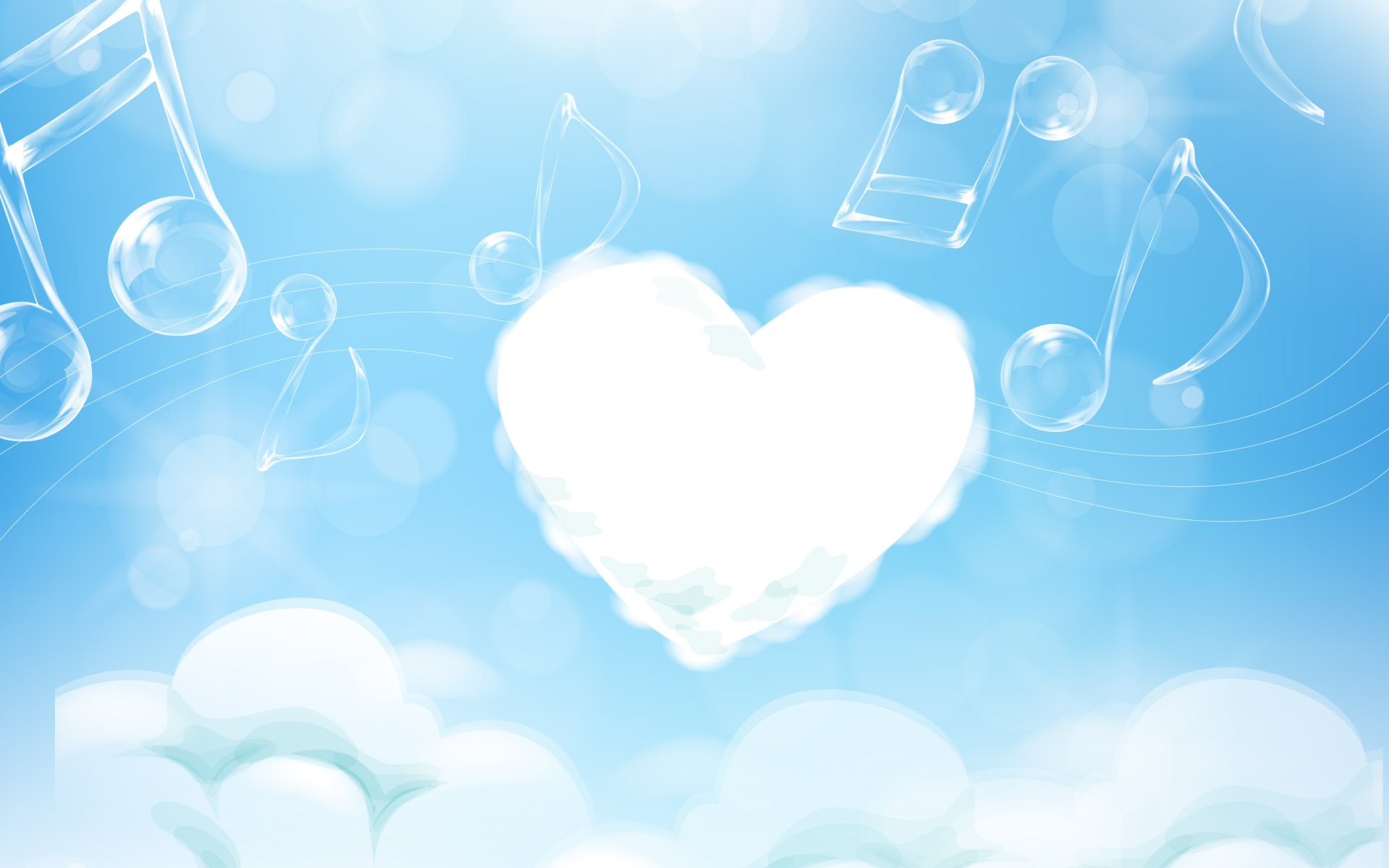 Thứ sáu ngày 20 tháng 12 năm 2019
Chèn video vào bài trình chiếu có được không ???
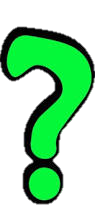 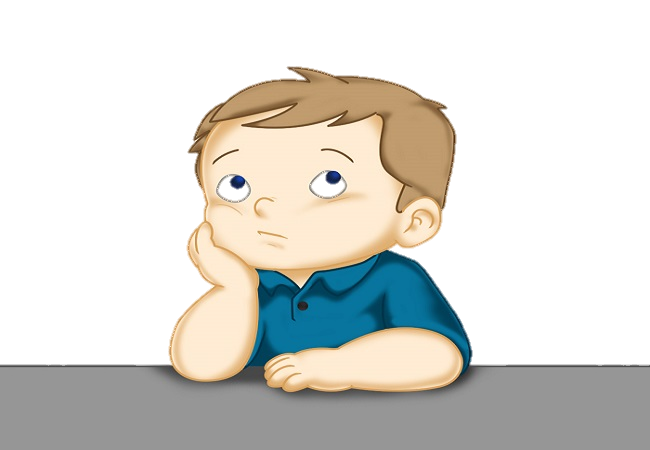 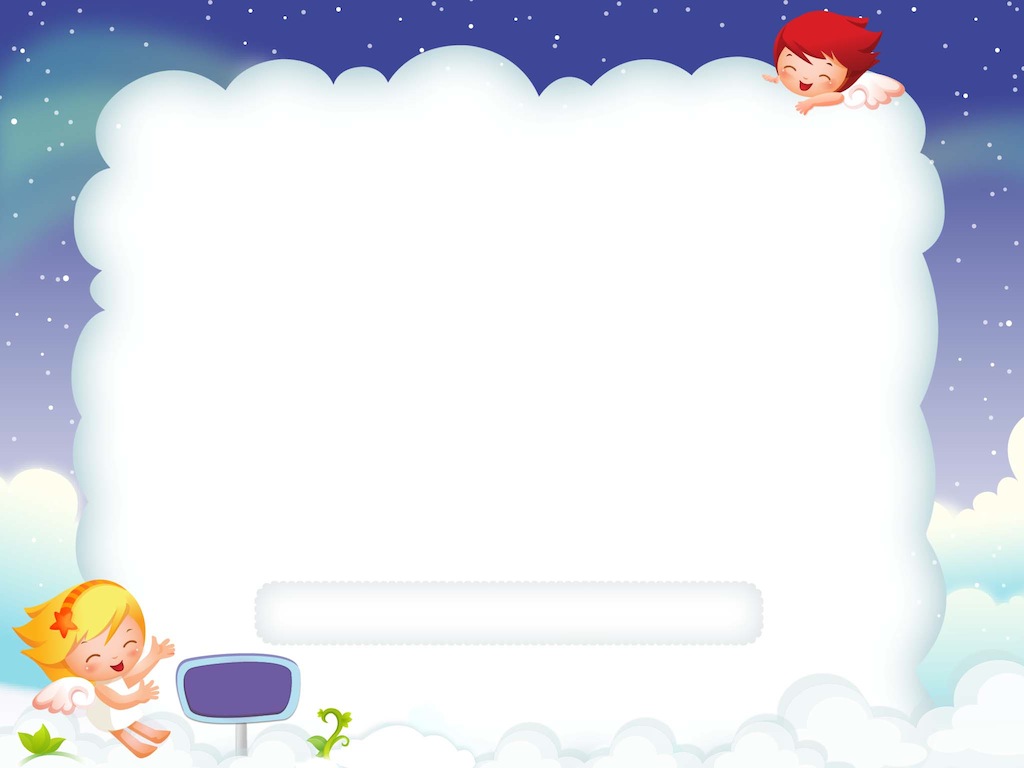 TIN HỌC
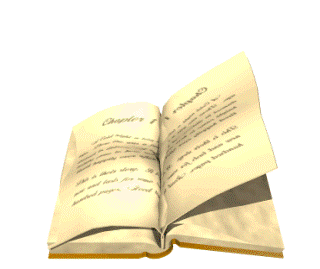 Thứ sáu ngày 20 tháng 12 năm 2019
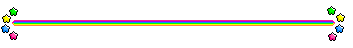 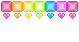 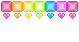 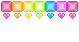 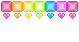 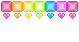 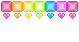 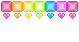 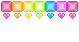 BÀI 4
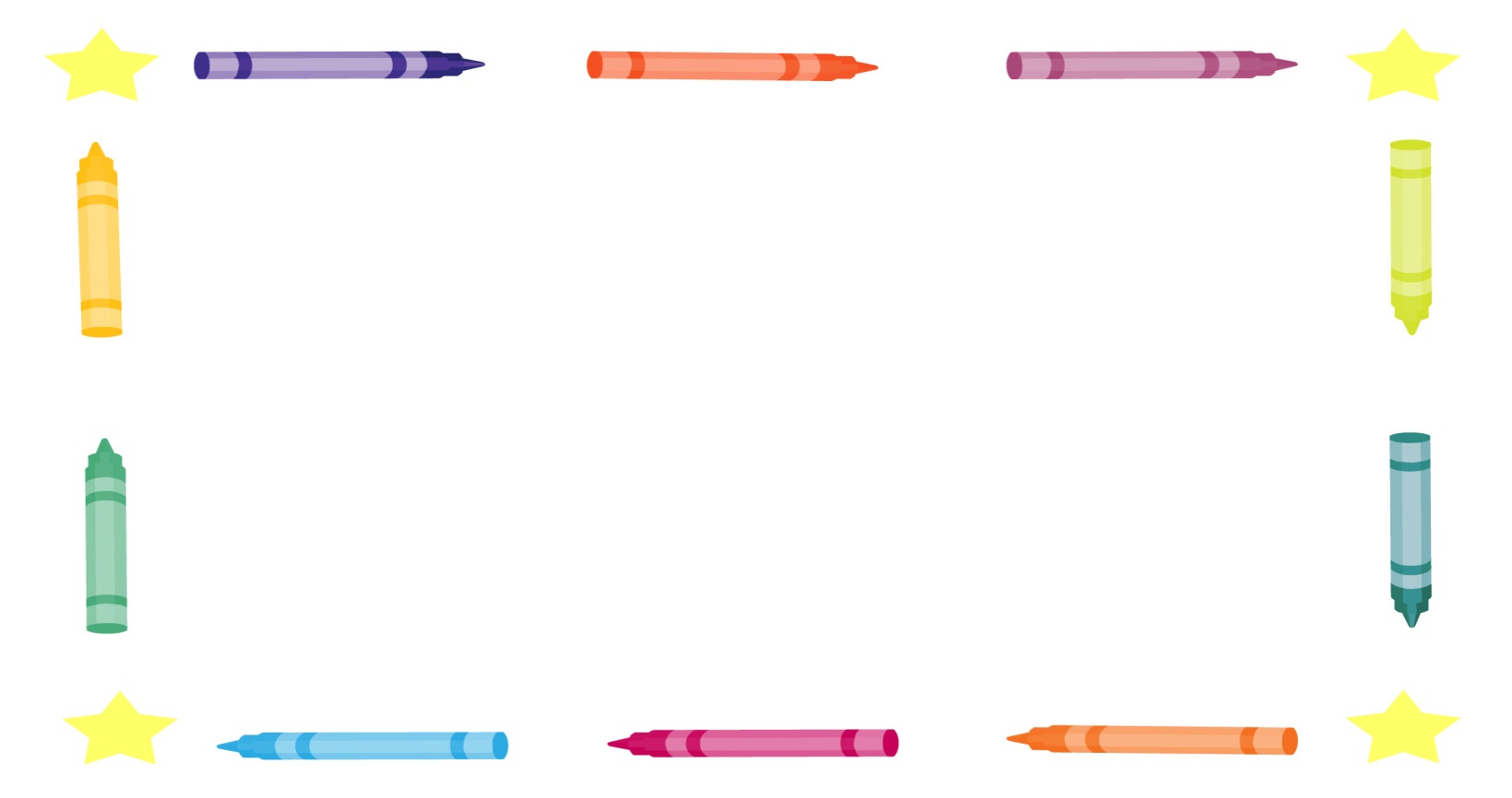 CHÈN ĐOẠN VIDEO
 VÀO BÀI TRÌNH CHIẾU
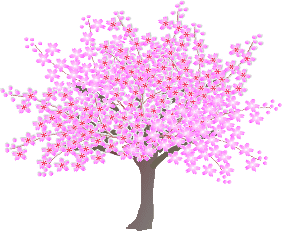 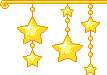 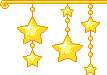 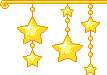 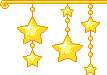 TIN HỌC
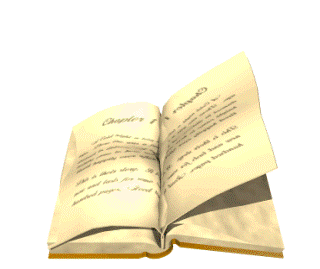 Thứ 6 ngày 8 tháng 12 năm 2017
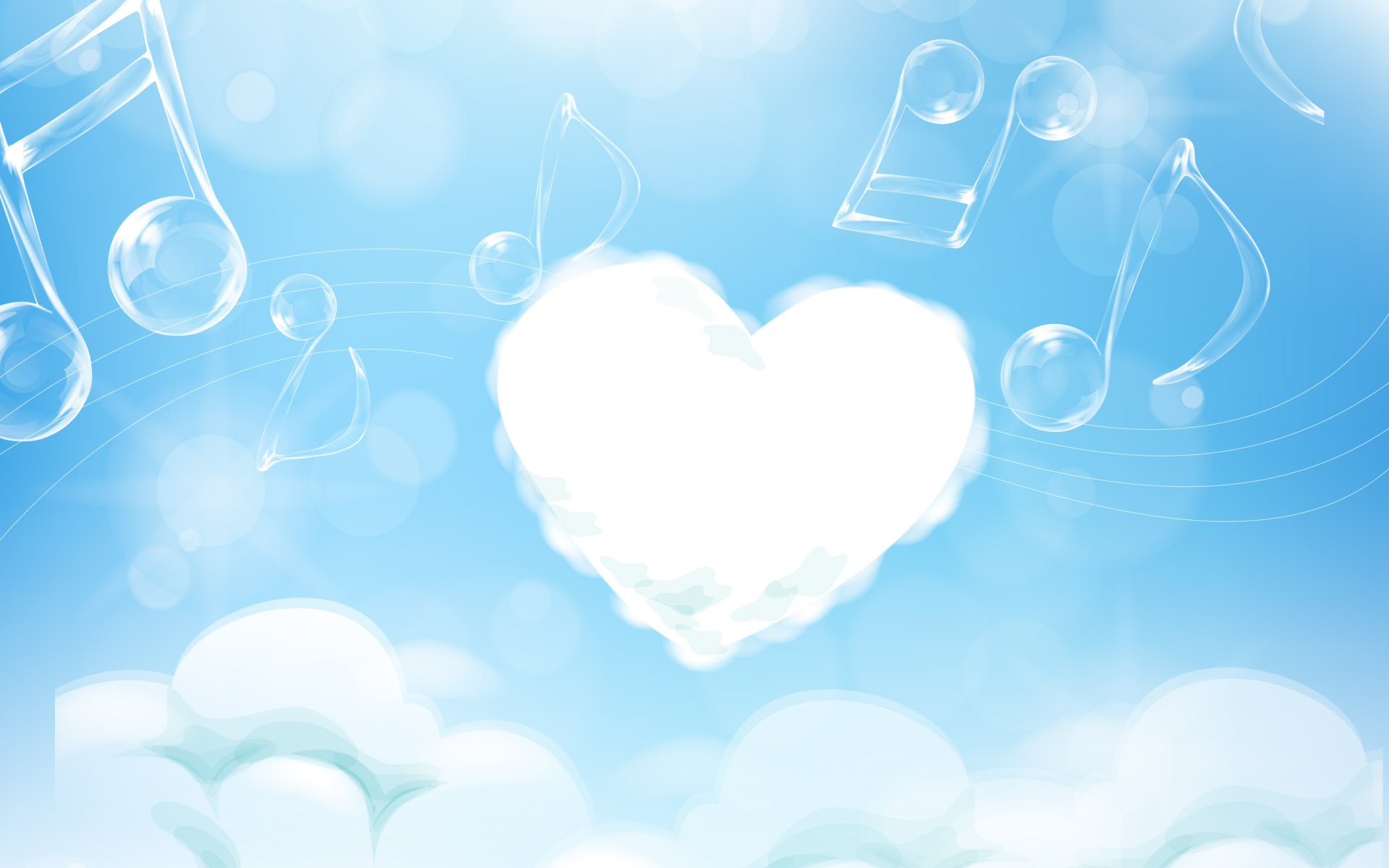 Thứ sáu ngày 20 tháng 12 năm 2019
Bài 4:CHÈN ĐOẠN VIDEO VÀO
 BÀI TRÌNH CHIẾU
MỤC TIÊU
- Chèn được đoạn video vào bài trình chiếu
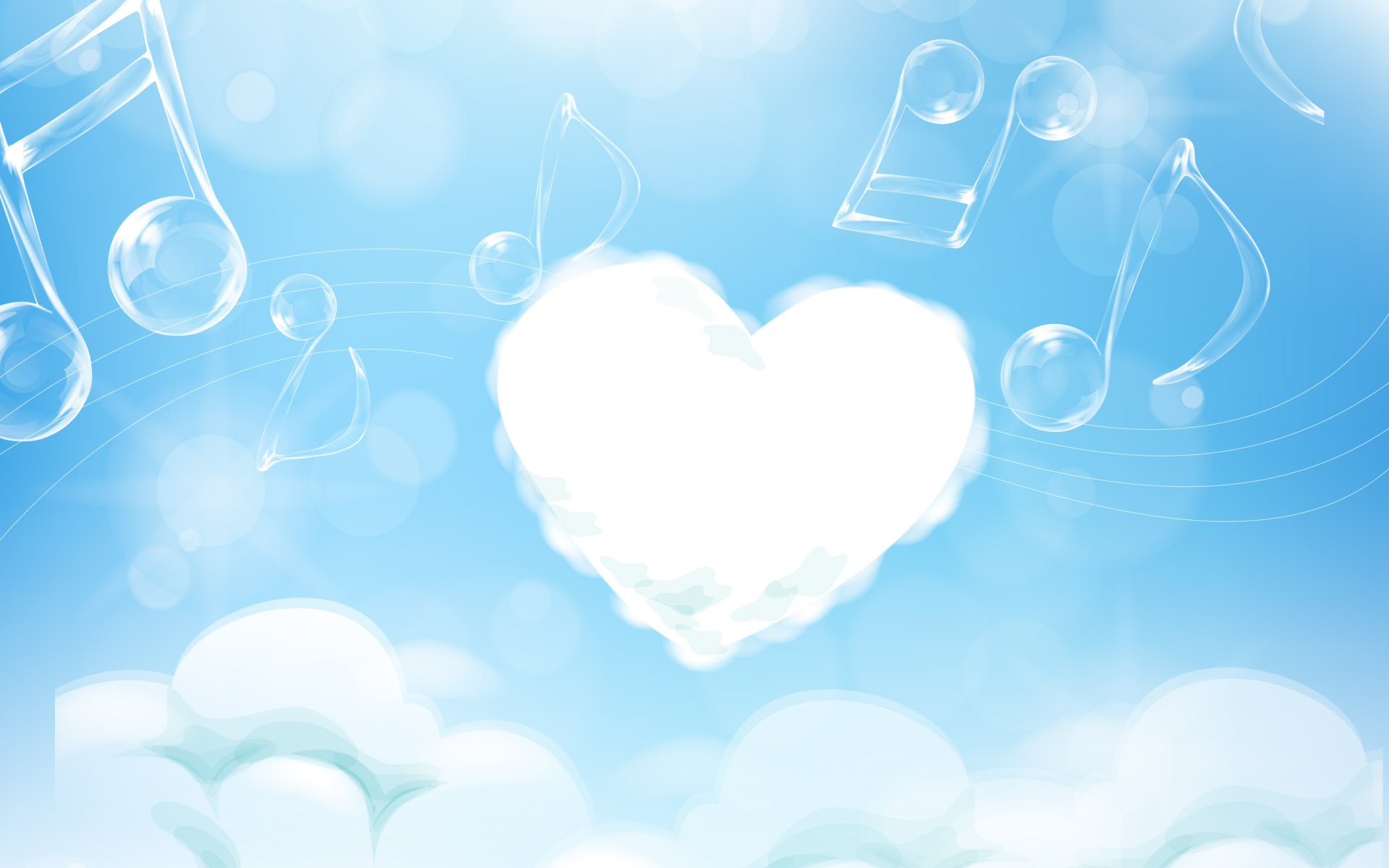 TIN HỌC
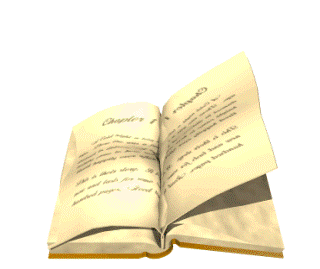 Thứ sáu ngày 20 tháng 12 năm 2019
Làm thế nào để chèn video vào bài trình chiếu ???
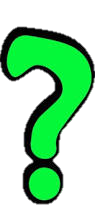 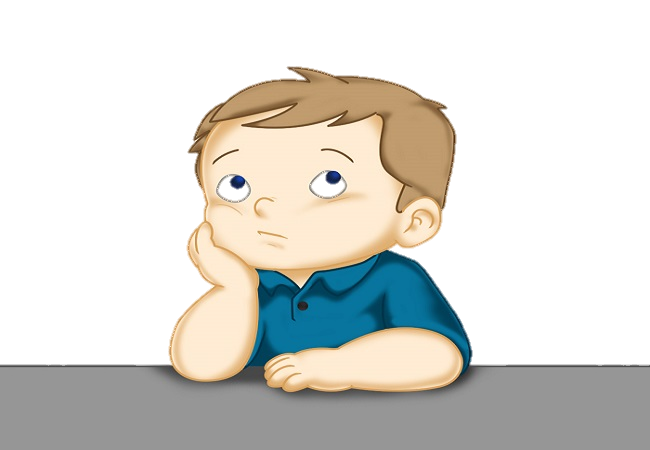 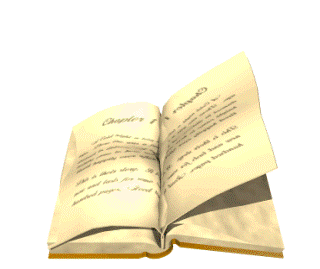 TIN HỌC
Thứ sáu ngày 20 tháng 12 năm 2019
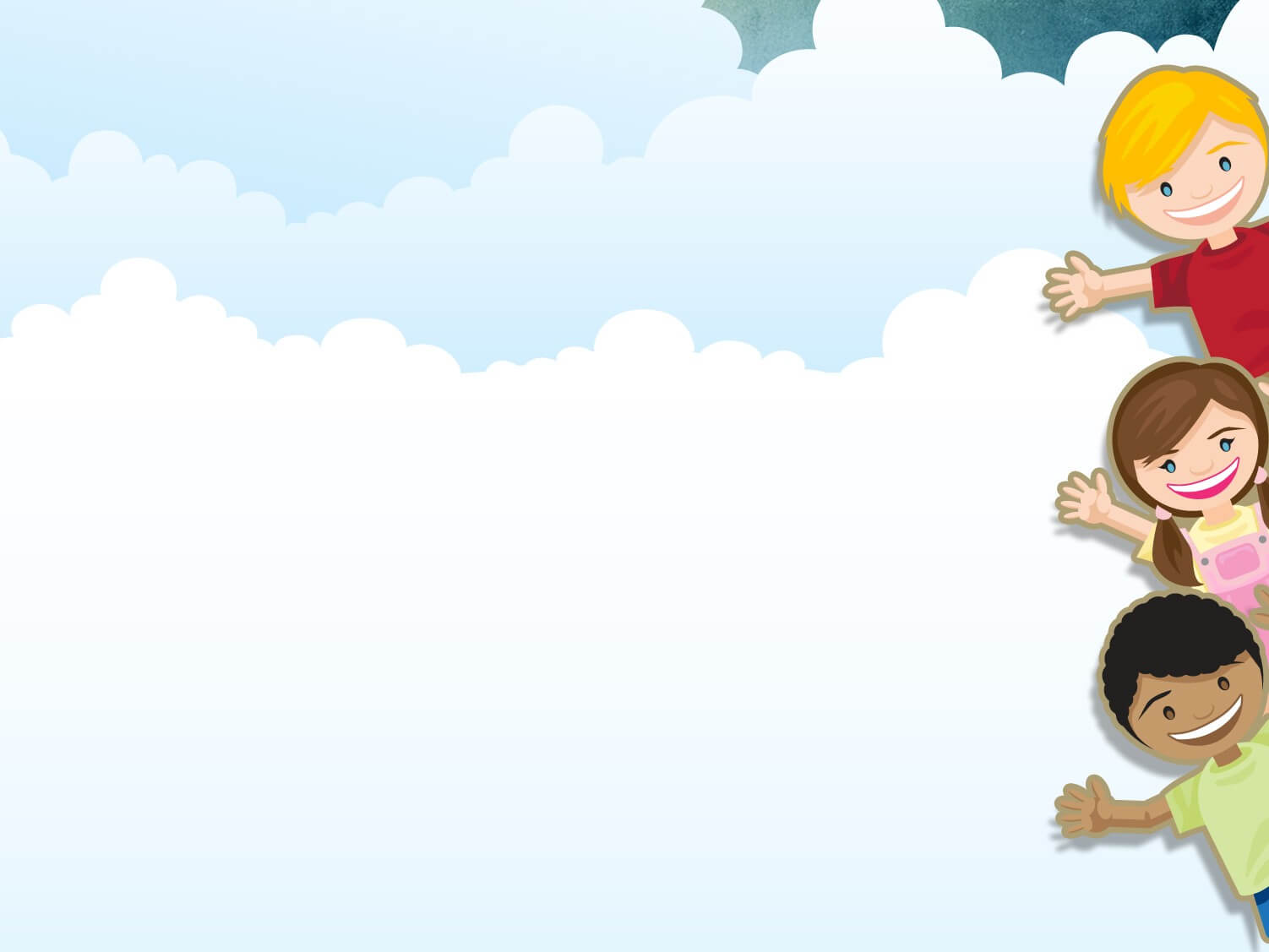 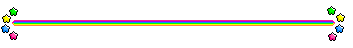 CHÈN VIDEO VÀO BÀI TRÌNH CHIẾU
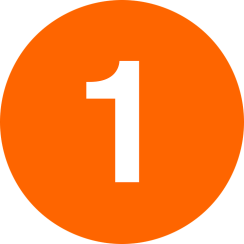 Insert
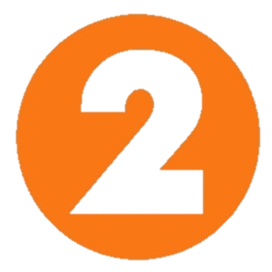 Movie
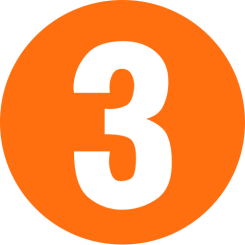 Movie from file
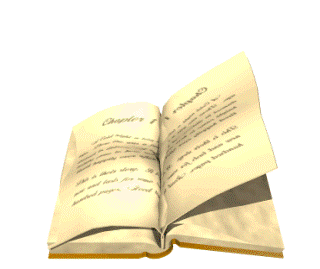 TIN HỌC
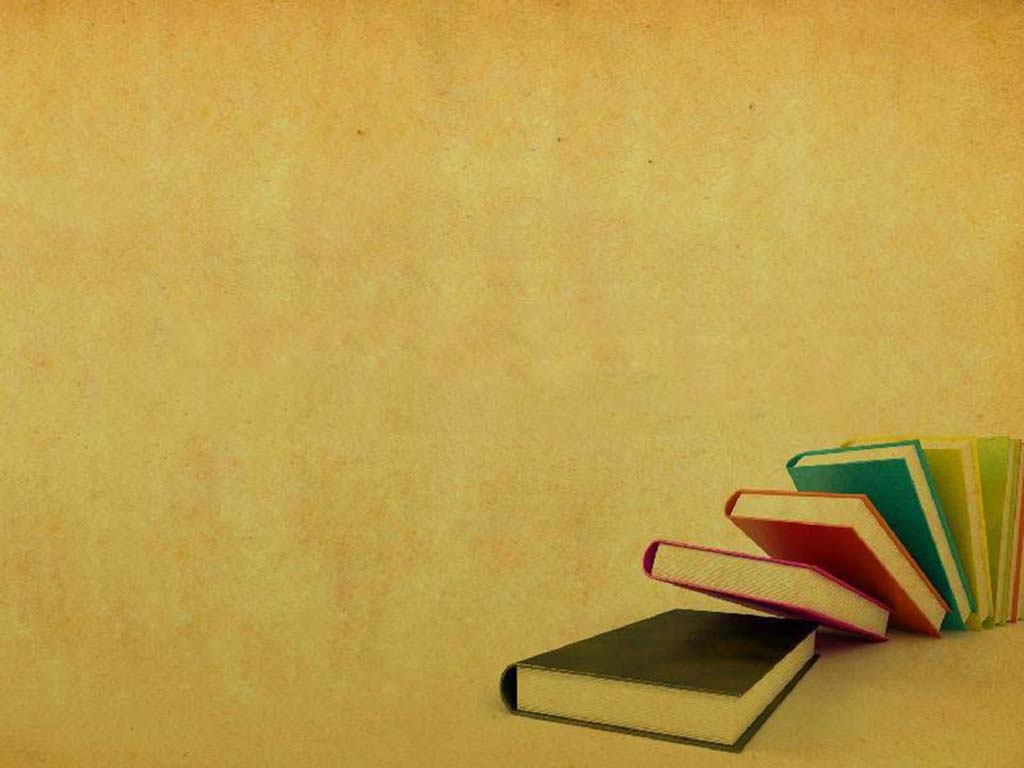 Thứ sáu ngày 20 tháng 12 năm 2019
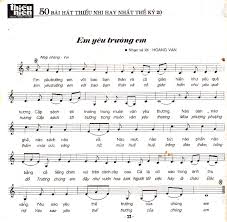 Em yêu trường em
!!!
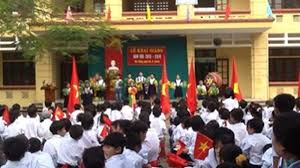 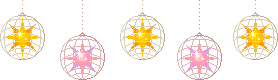 THÀNH PHỐ BẮC NINH
Người soạn: Dương Minh Huệ
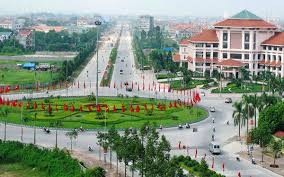 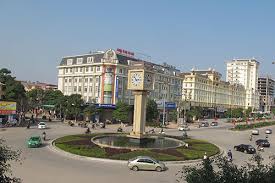 Đặc điểm địa lý, khí hậu
Bắc Ninh tiếp giáp với vùng trung du Bắc bộ tại tỉnh Bắc Giang. Thành phố Bắc Ninh nằm cách trung tâm Thành phố Hà Nội 30 km về phía đông bắc, có vị trí địa lý:
Phía tây và tây nam giáp thủ đô Hà Nội
Phía bắc giáp tỉnh Bắc Giang
Phía đông và đông nam giáp tỉnh Hải Dương
Phía nam giáp tỉnh Hưng Yên.
Bắc Ninh nằm trong vùng khí hậu cận nhiệt đới ẩm, chia làm 4 mùa rõ rệt (xuân, hạ, thu, đông).
Đặc điểm kinh tế, xã hội
Bắc Ninh là một tỉnh có nền kinh tế phát triển.
Có đầy đủ các ngành: nông, lâm, ngư nghiệp. Ngoài ra có ngành công nghiệp, thương mại và dịch vụ phát triển rất nhanh.
Một số địa danh du lịch và văn hóa nổi bật của Bắc Ninh
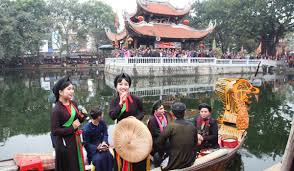 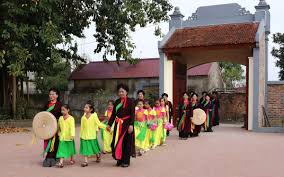 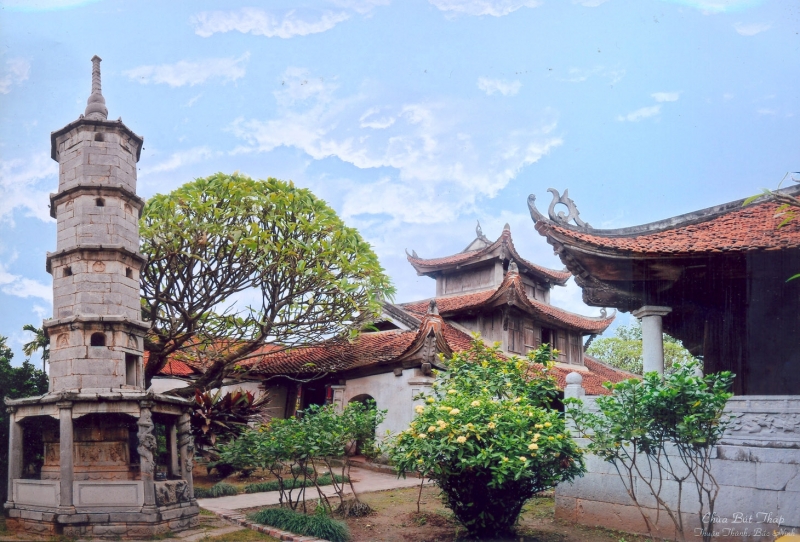 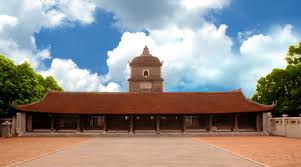 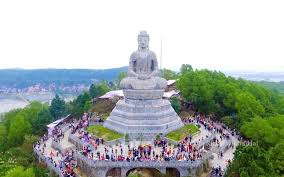 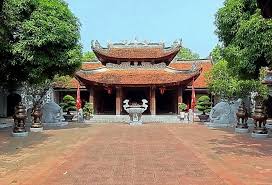 Đền Đô – Từ Sơn (Bắc Ninh)
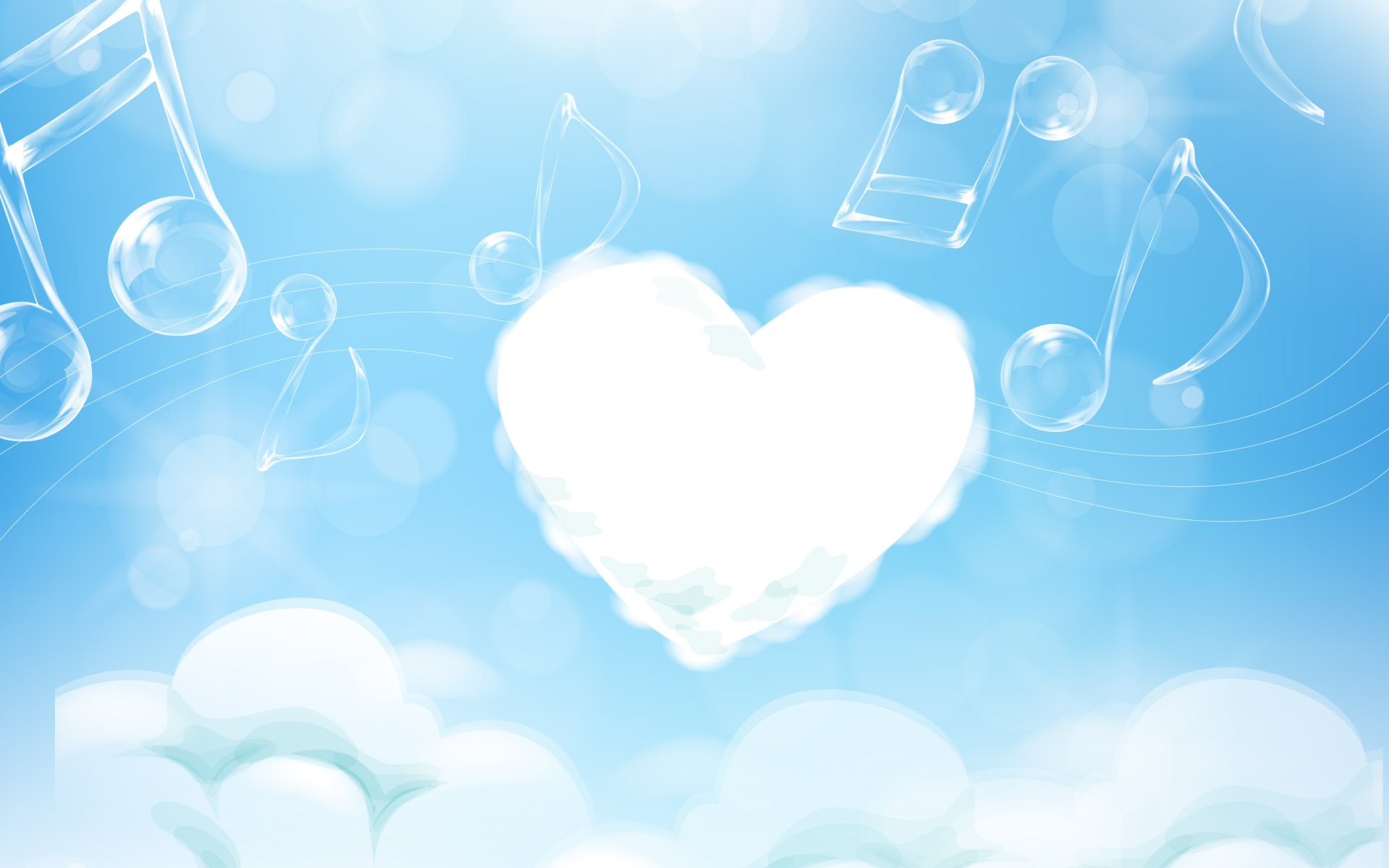 Mời các bạn hãy đến thăm quê hương quan họ của chúng tôi.

Chân thành cảm ơn Quý vị và các bạn đã chú ý theo dõi!
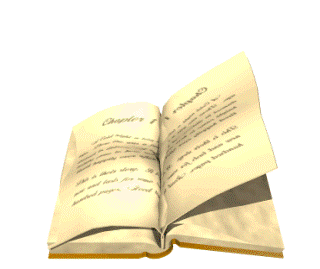 TIN HỌC
Thứ sáu ngày 20 tháng 12 năm 2019
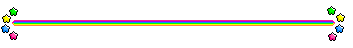 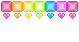 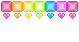 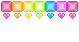 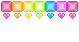 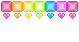 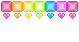 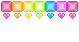 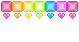 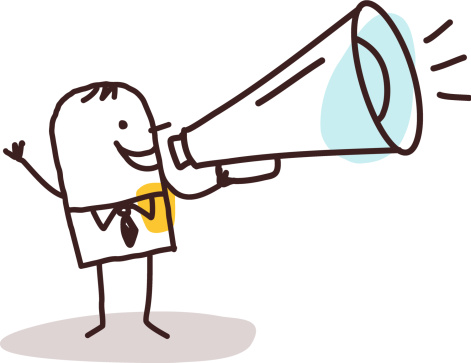 Hoạt động thực hành
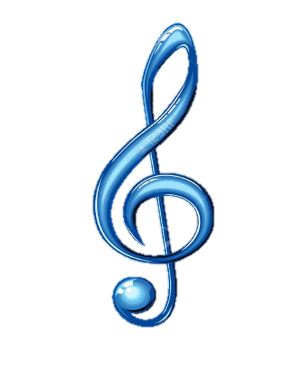 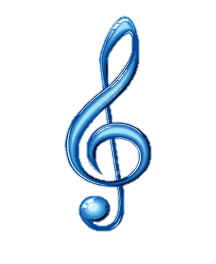 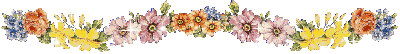 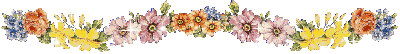 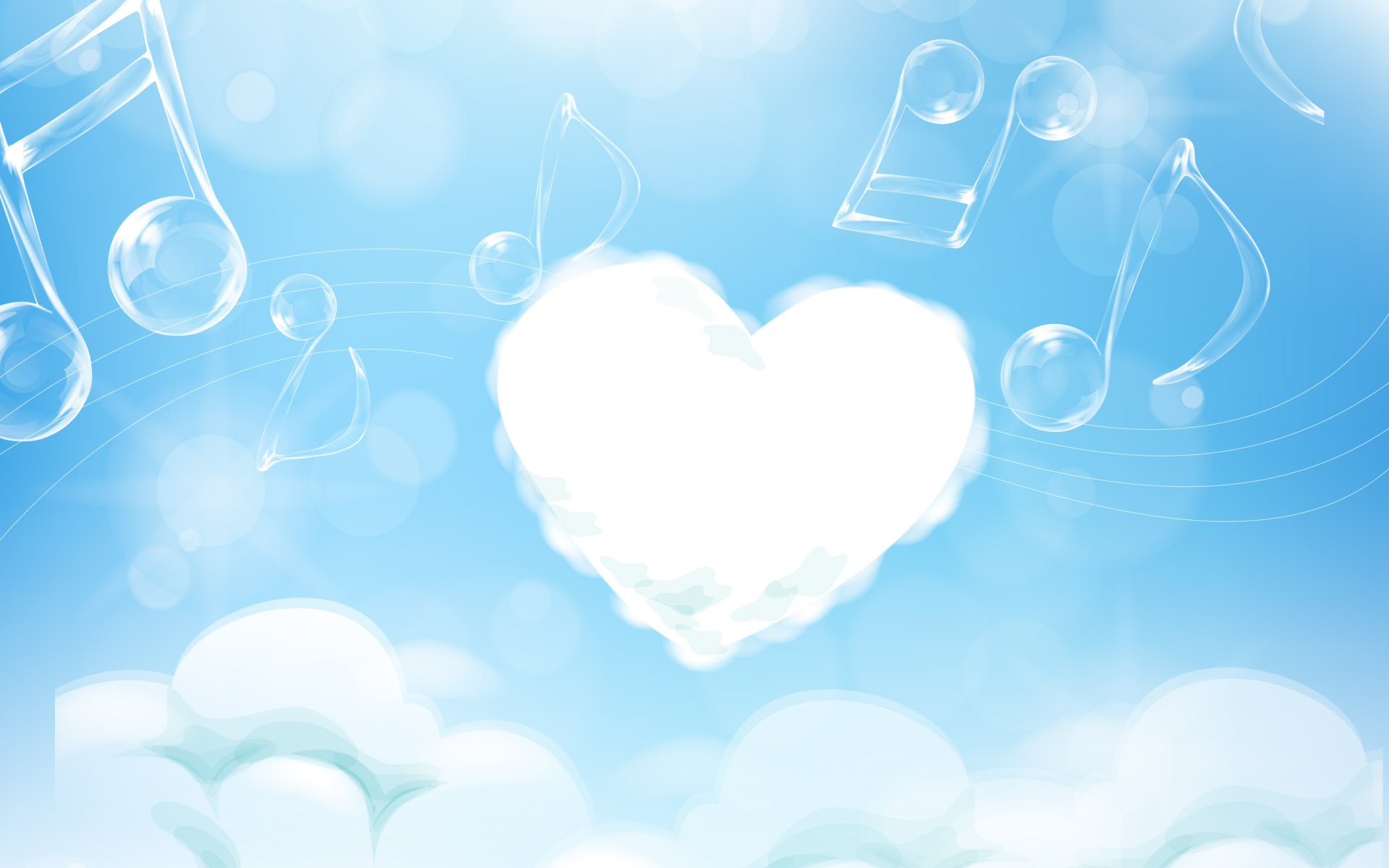 TIN HỌC
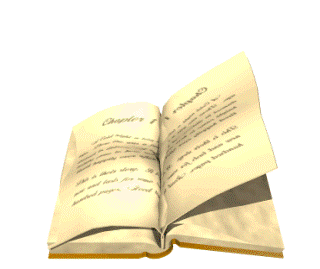 Thứ sáu ngày 20 tháng 12 năm 2019
Làm thế nào để video phát tự động ???
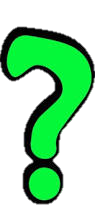 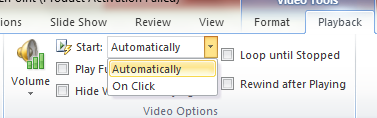 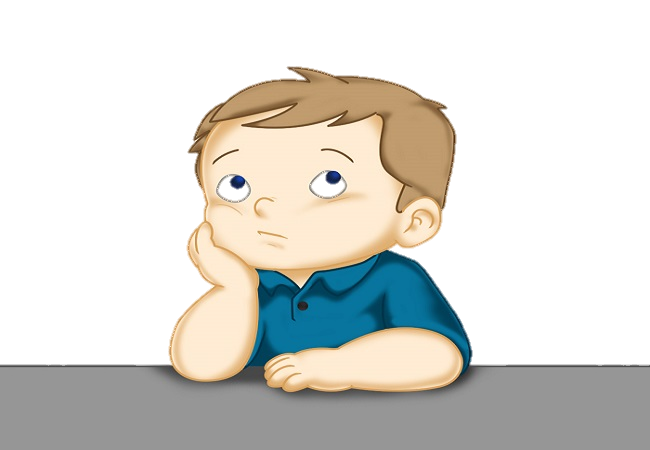 Thứ 6 ngày 8 tháng 12 năm 2017
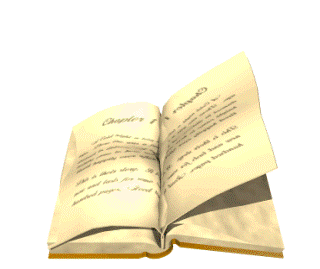 TIN HỌC
Thứ sáu ngày 20 tháng 12 năm 2019
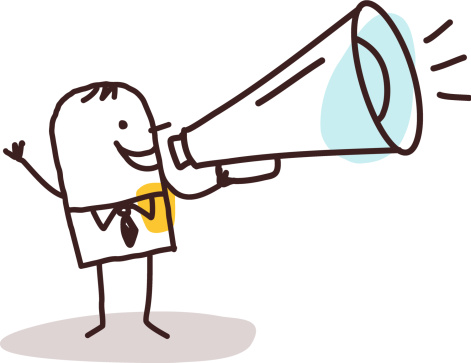 Trò chơi Ai sẽ đúng ???
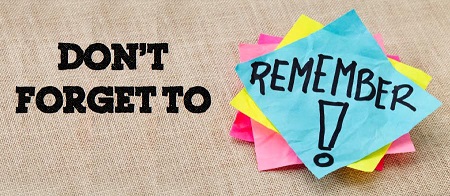 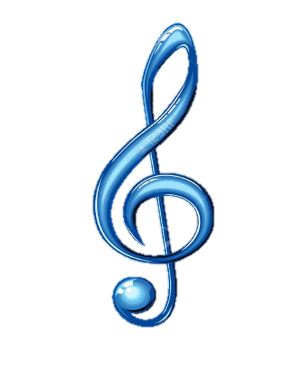 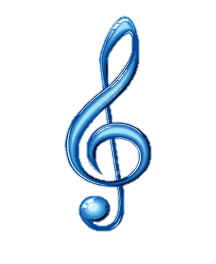 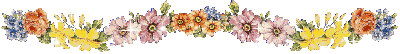 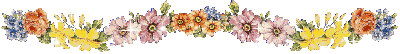 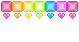 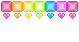 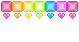 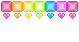 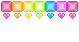 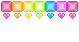 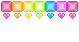 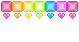 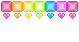 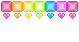 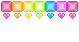 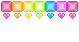 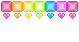 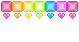 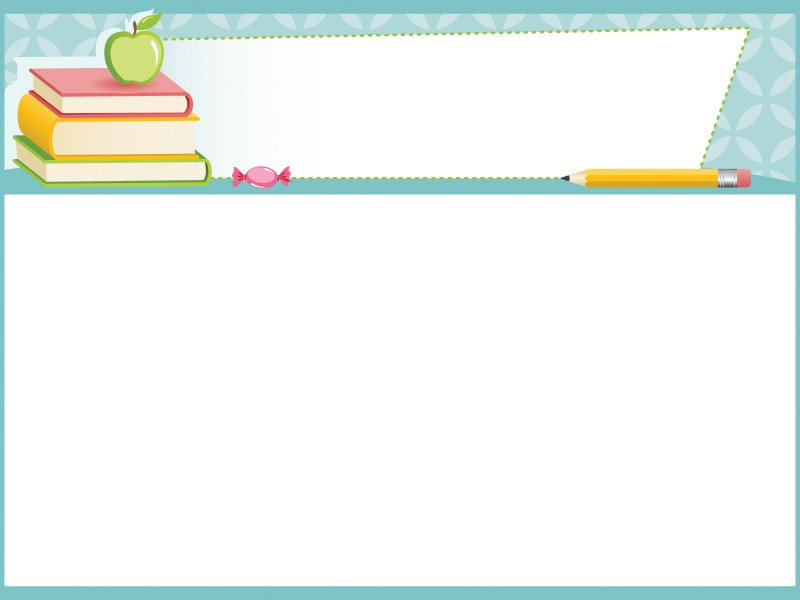 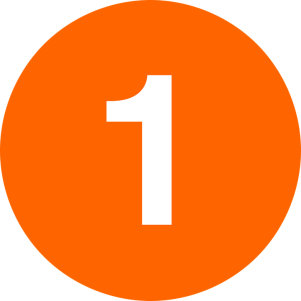 Để chèn video vào bài trình chiếu em chọn          trong thẻ nào ???
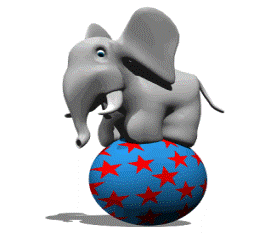 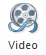 Ôi ! Sai rồi 
!!!
Giỏi quá ^^
A
B
Insert
Home
Ôi ! Sai rồi 
!!!
Ôi ! Sai rồi 
!!!
C
D
View
Design
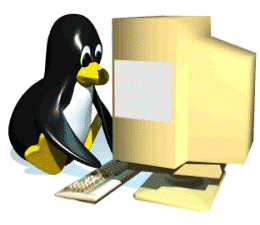 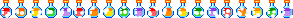 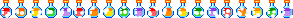 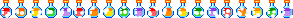 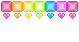 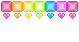 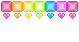 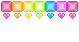 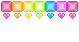 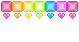 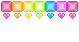 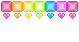 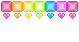 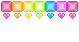 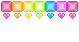 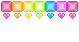 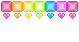 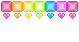 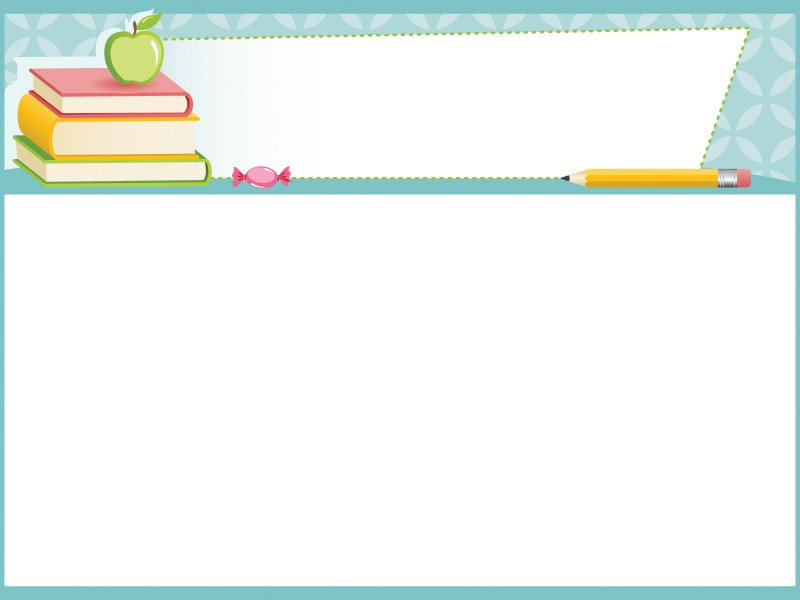 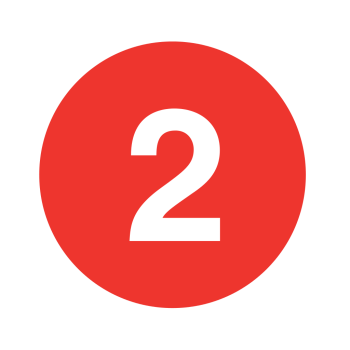 Để chèn video vào bài trình chiếu ta làm thế nào ???
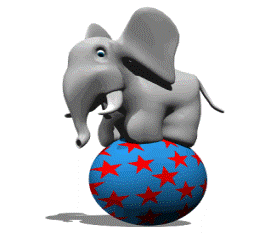 Ôi ! Sai rồi 
!!!
Ôi ! Sai rồi 
!!!
A
B
Insert           Audio      
Audio from file
Insert           Picture      
Video from file
Giỏi quá ^^
Ôi ! Sai rồi 
!!!
C
D
Insert          Movie      
Movie from file
Insert          Movie      
Audio from file
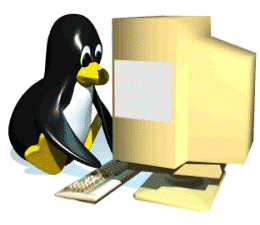 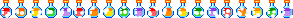 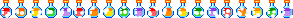 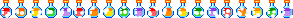 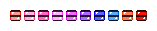 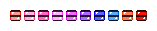 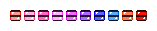 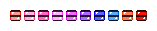 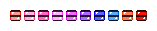 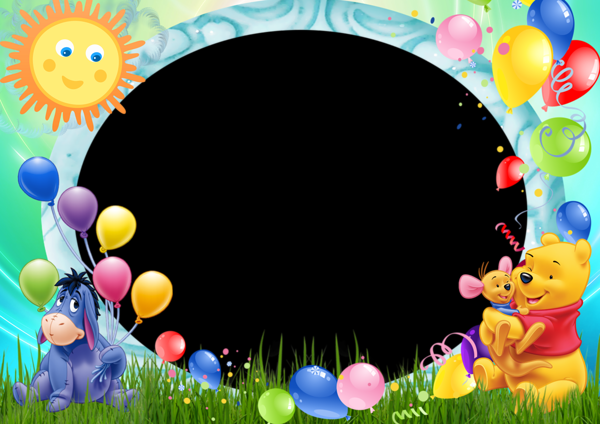 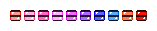 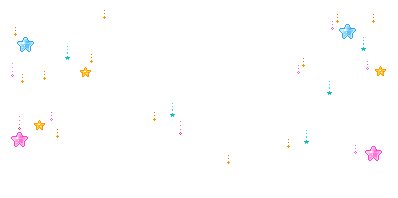 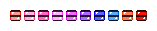 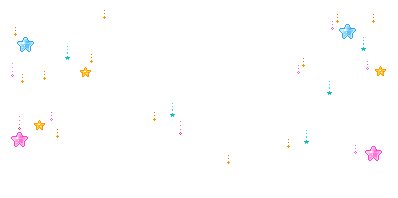 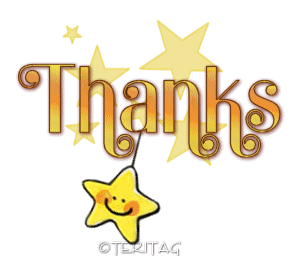 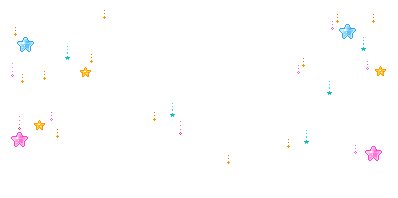 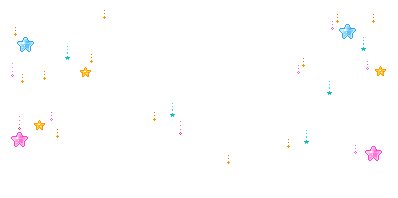 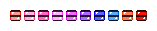 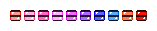 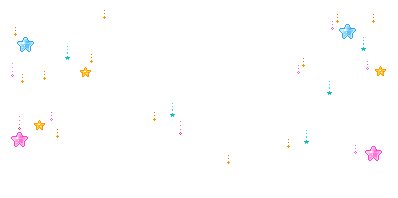 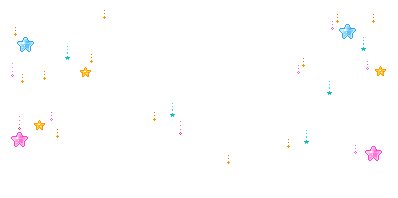 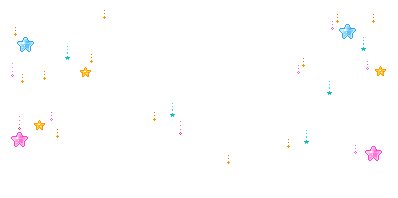 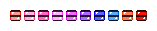 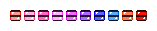 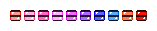 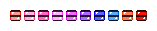 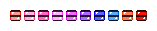 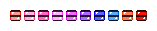 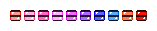 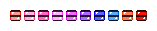 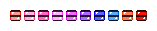